1. týden února (1.2. – 5.2.)
1. hodina týdne
Seznámení s týdenním plánem
Aktivita v hodině – jak na ni a jak sám/sama posoudit, jestli se mi daří
Celá čísla – jednoduché úlohy
Rýsování podle symbolického zápisu
Zadání týdenního úkolu
!!TEST ZA MĚSÍC LEDEN PÍŠEME V PONDĚLÍ 8.2.!!
K ODEVZDÁNÍ:
zápisky z hodiny v sešitě
Týdenní úkol ORANŽOVÍ (zadání je k dispozici též v MS Teams)
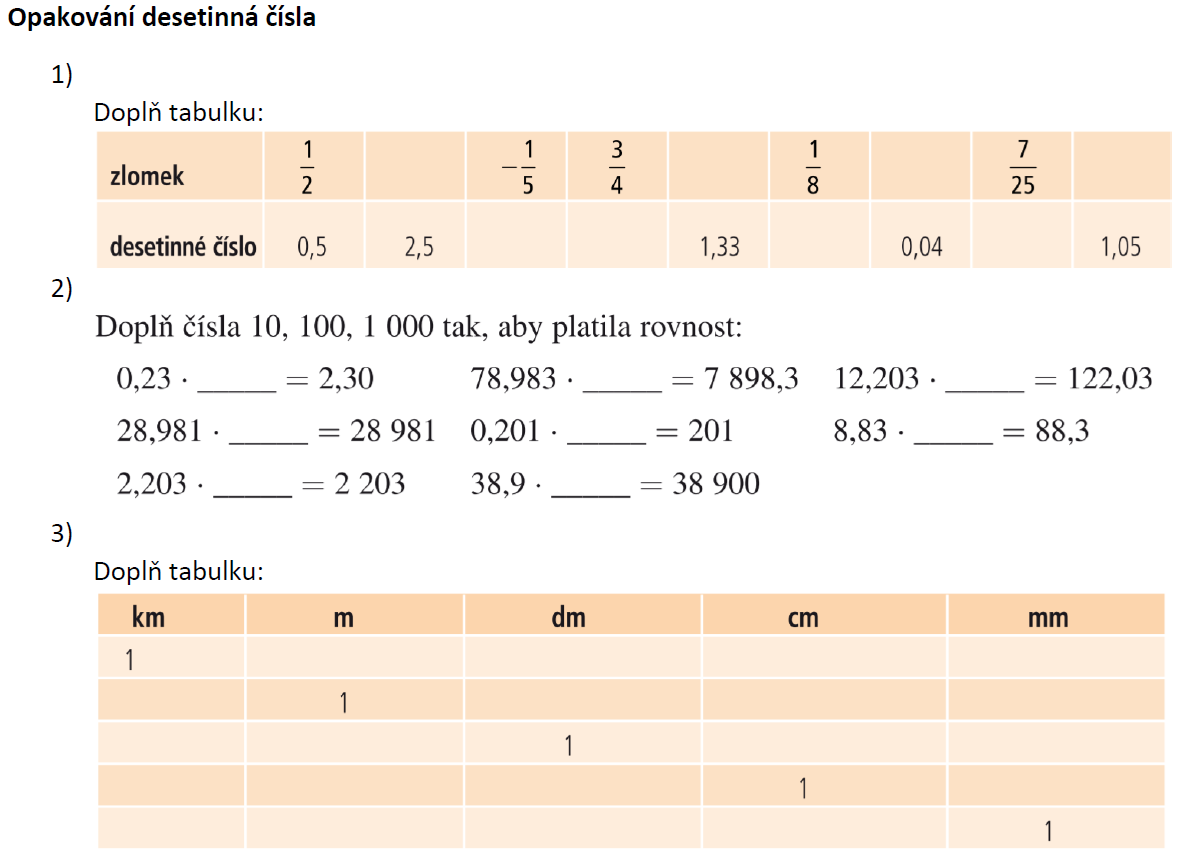 Týdenní úkol ZELENÍ (zadání je k dispozici též v MS Teams)
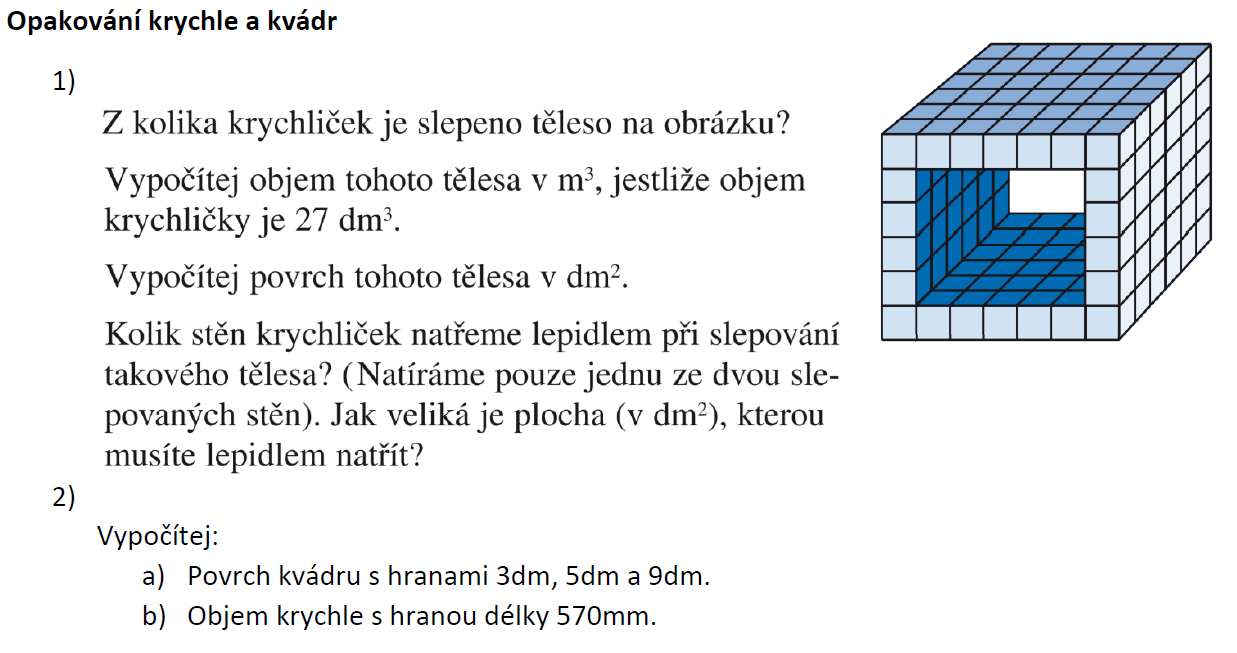 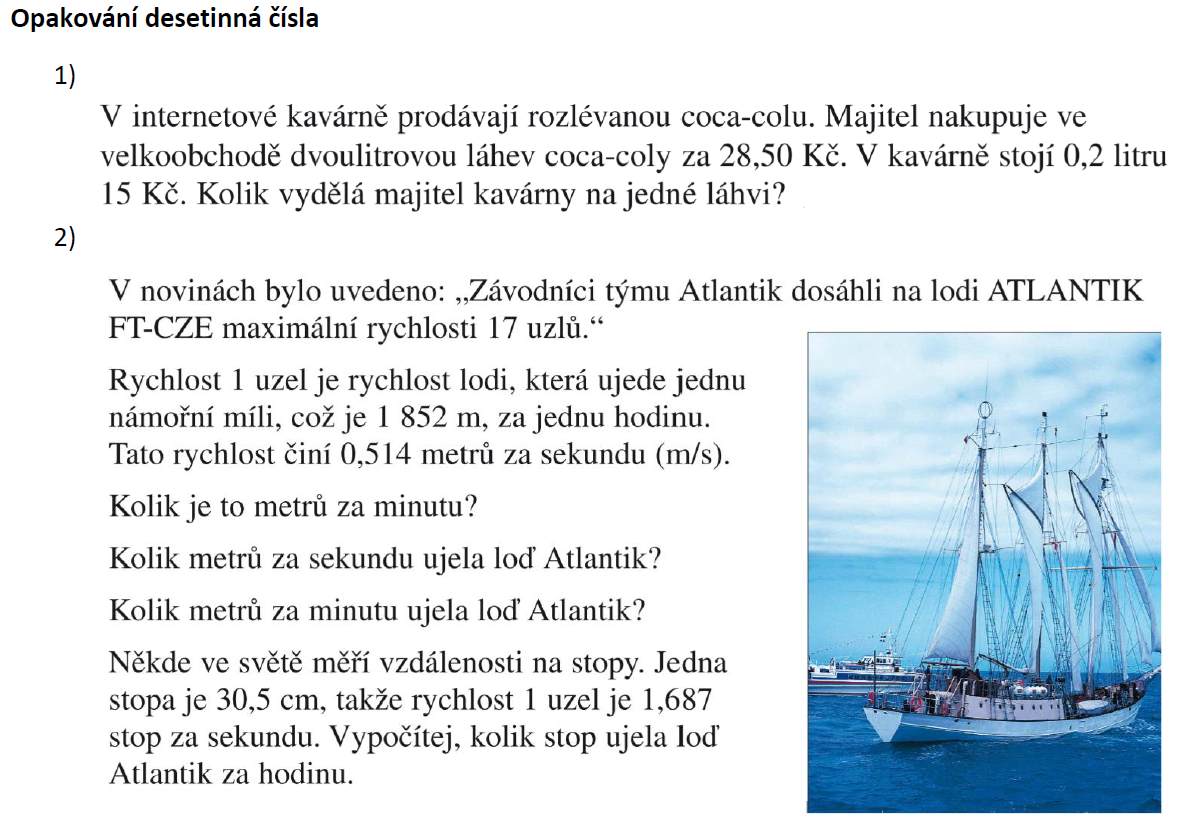 2. hodina týdne
Rozcvička: hádanky se čtyřúhelníky
CELÁ ČÍSLA v pracovním sešitě:
oranžoví: 49/3A; 50/6; 50/1; 51/4A; 52/8
zelení: 50/8, 9, 2; 52/8; 52/11; 53/12 – 15
zápisky z hodiny v sešitě
pracovní sešit: vypracované zadané úlohy
K ODEVZDÁNÍ:
3. hodina týdne
Rozcvička: desetinná čísla a převody jednotek
Racionální čísla:
co to je
záporné zlomky a záporná desetinná čísla
porovnávání racionálních čísel
zápisky z hodiny v sešitě
ZELENÍ: pracovní list racionální čísla
K ODEVZDÁNÍ:
4. hodina týdne
Rozcvička: převod zlomků na desetinná čísla a naopak
Obvody a obsahy obrazců
Týdenní úkol: otazníky
zápisky z hodiny v sešitě
týdenní úkol
K ODEVZDÁNÍ:
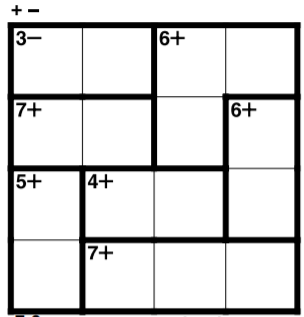 NĚCO NAVÍC
zavzpomínej na ken-ken 
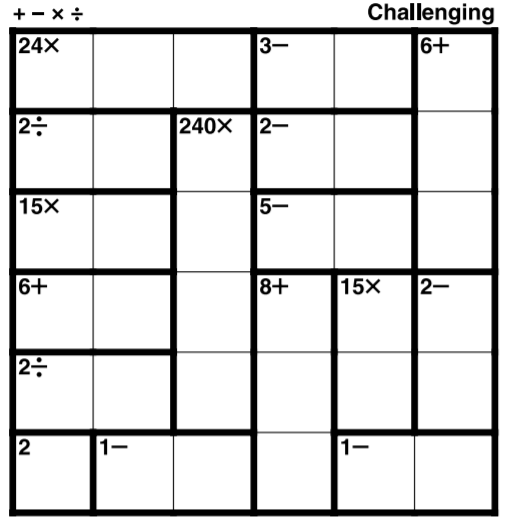